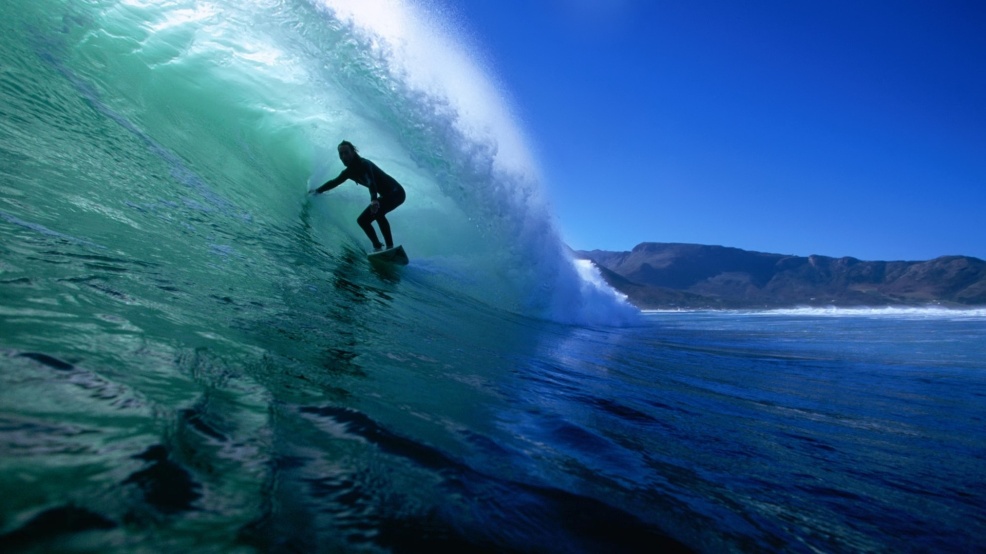 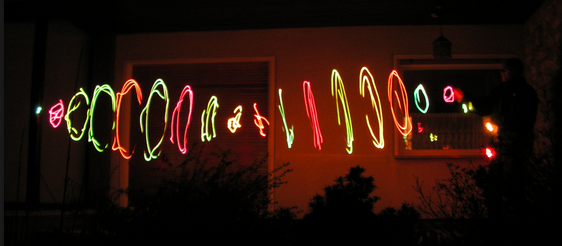 CH 8: Vibrations and Waves
8.1 – What is a vibration
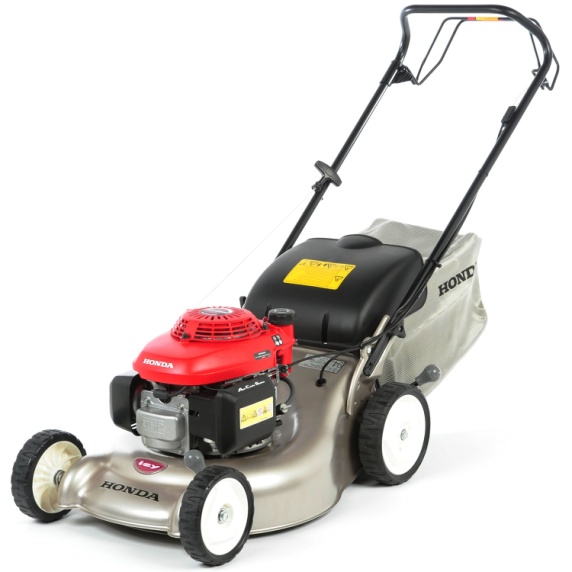 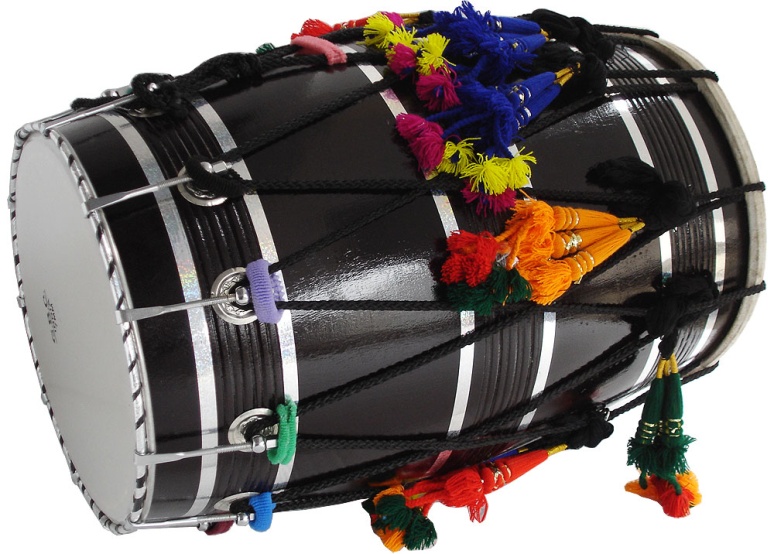 Vibrations & waves
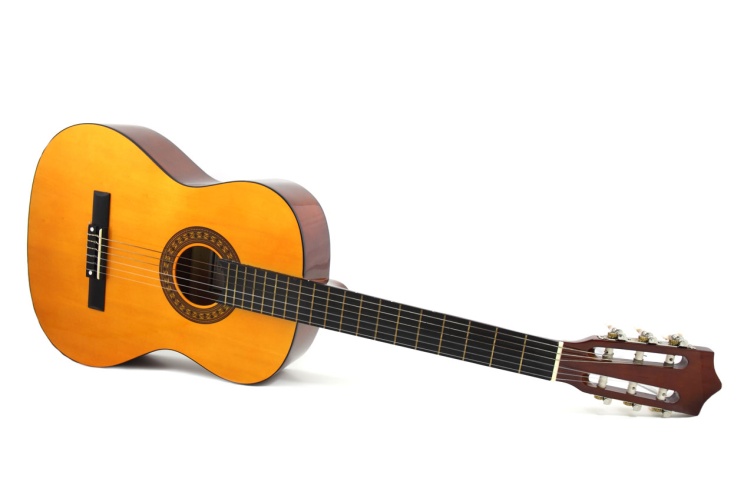 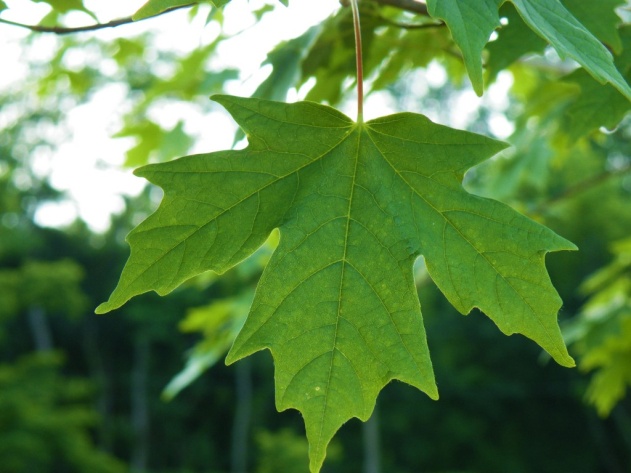 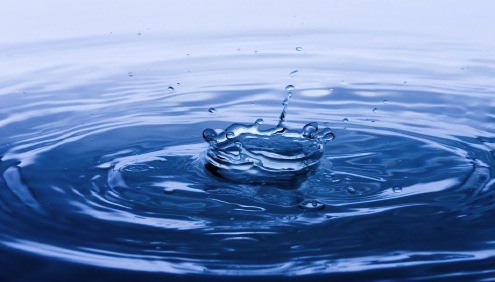 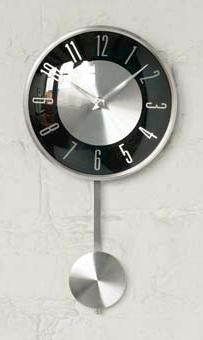 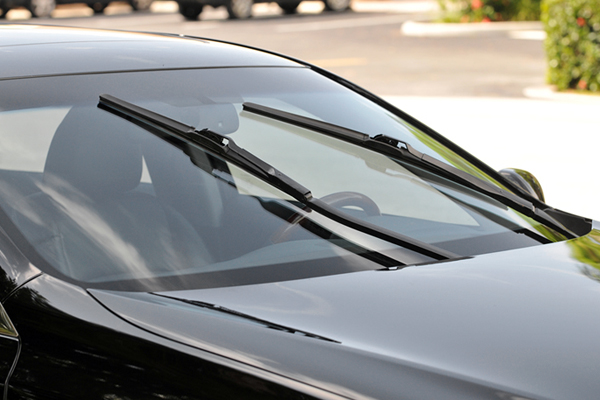 Vibrations
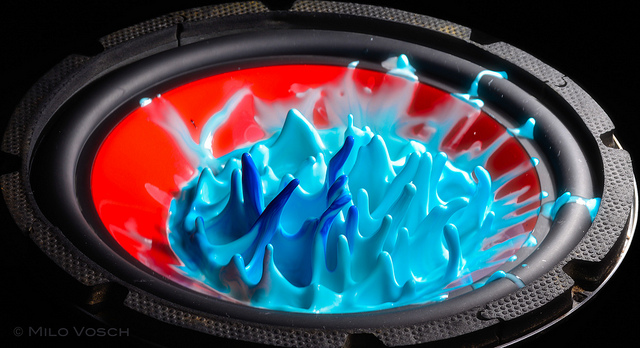 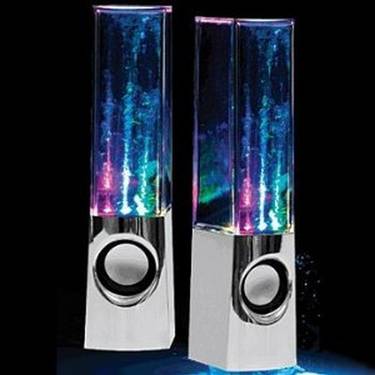 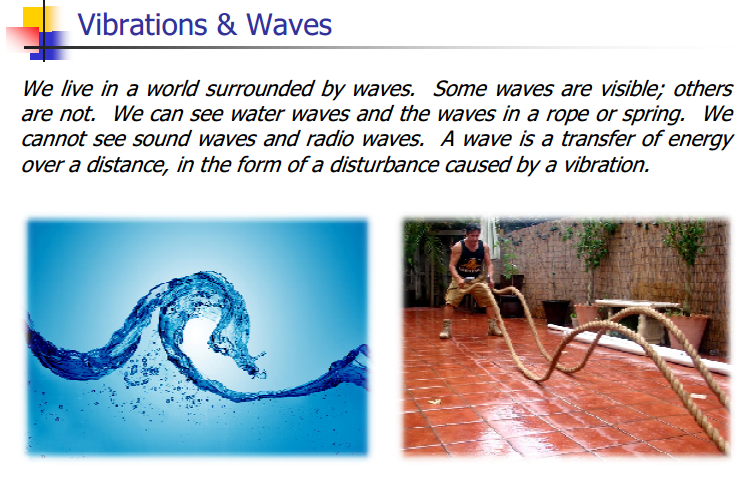 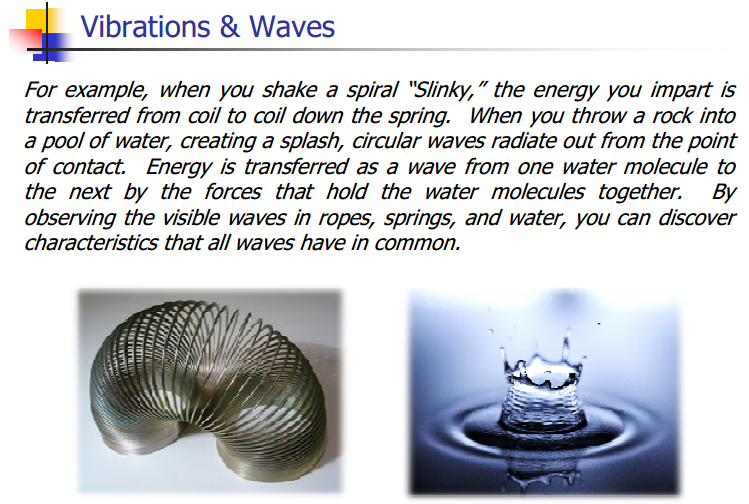 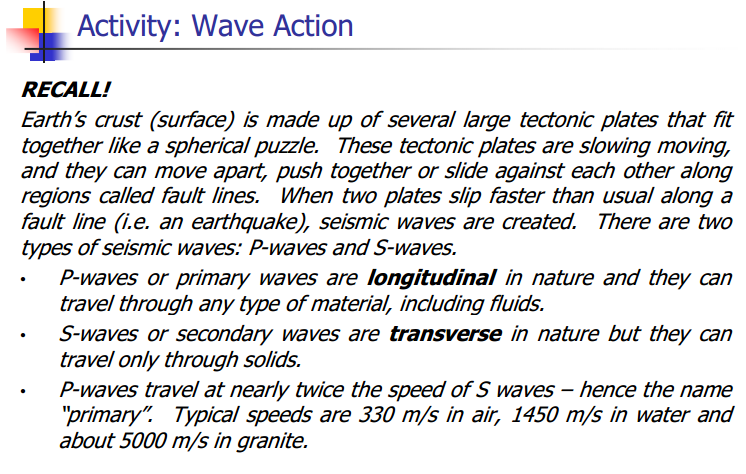 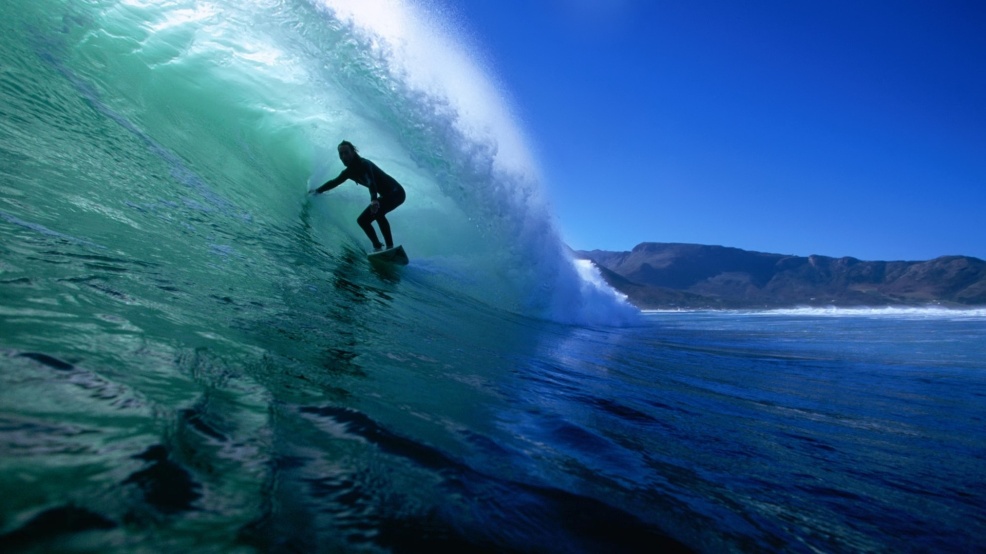 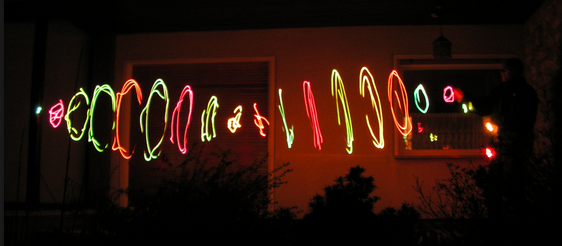 CH 8: Vibrations and Waves
8.2 – Types of Mechanical Waves
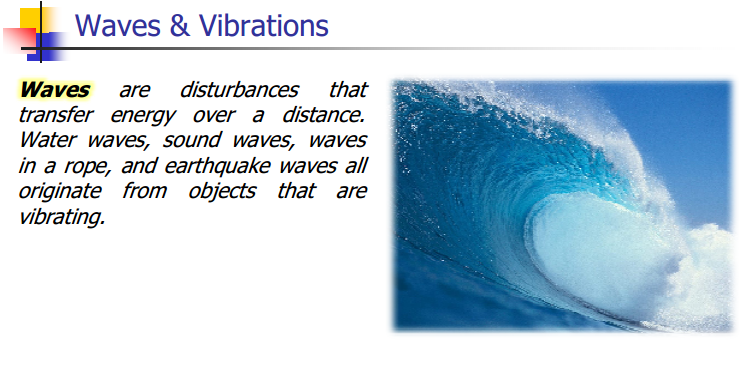 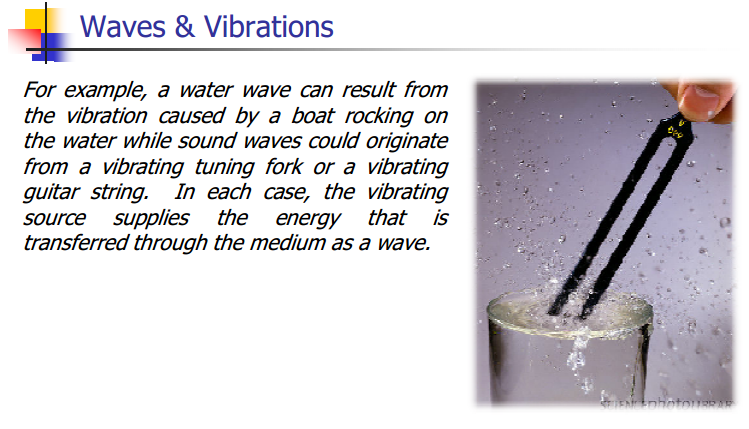 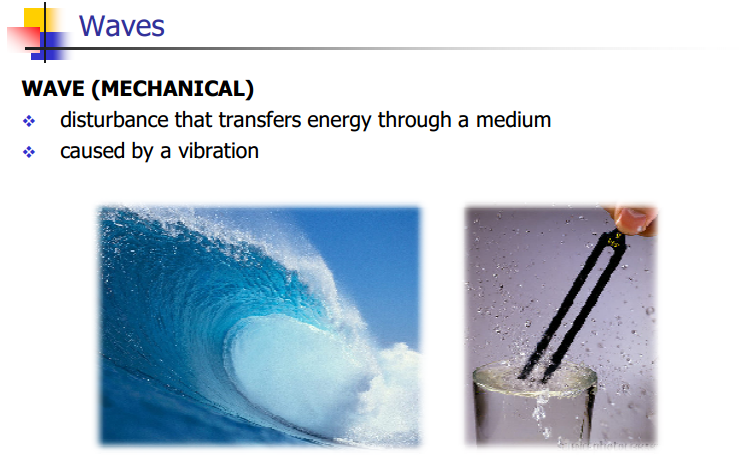 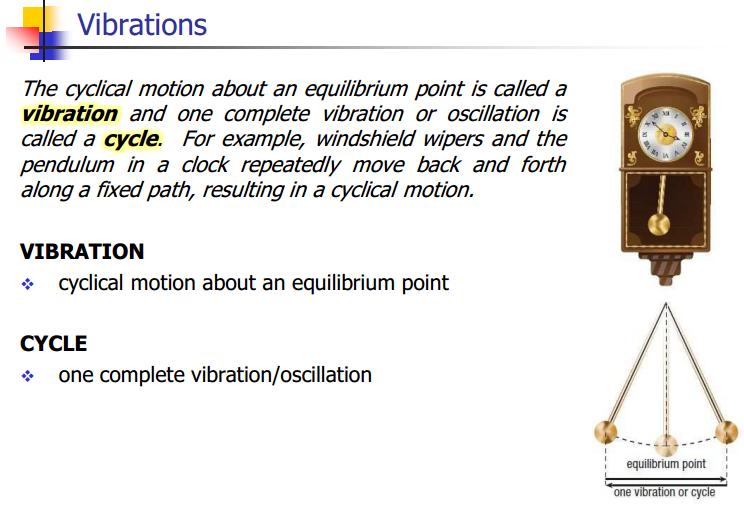 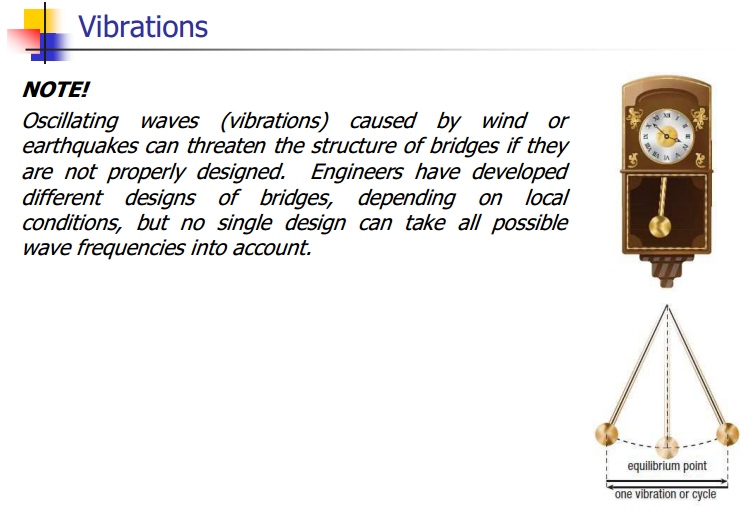 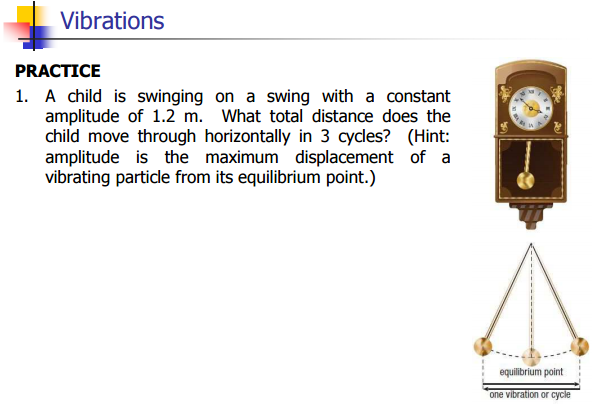 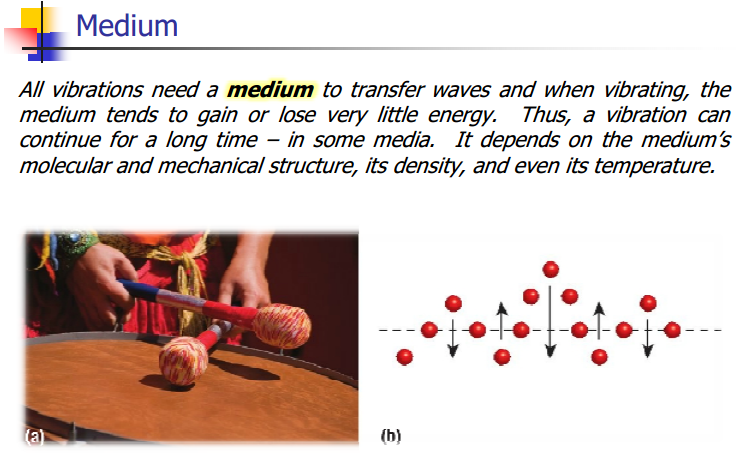 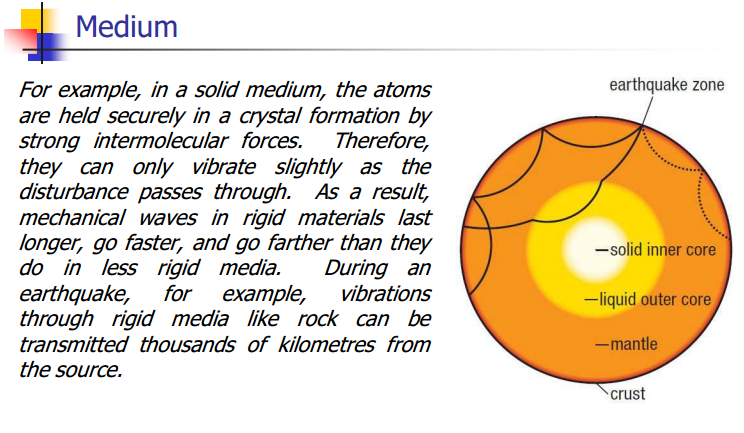 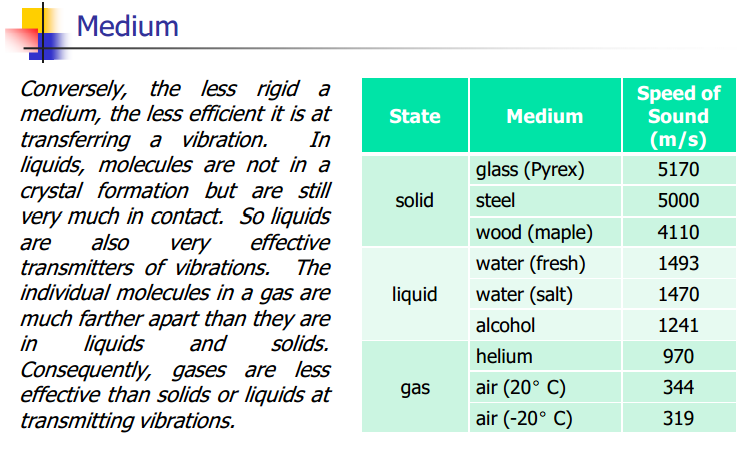 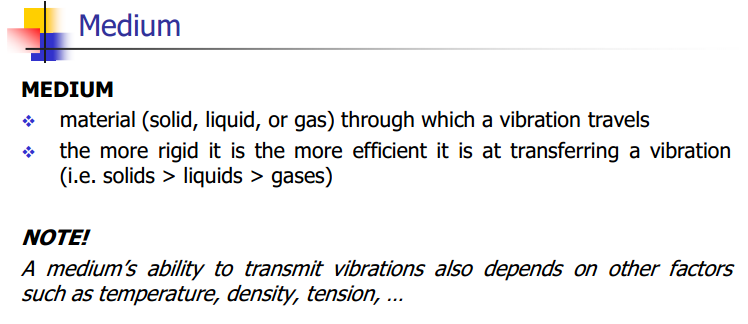 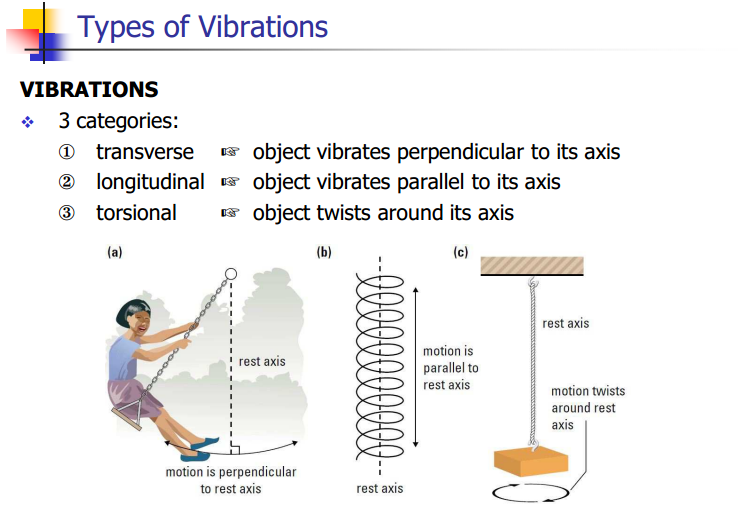 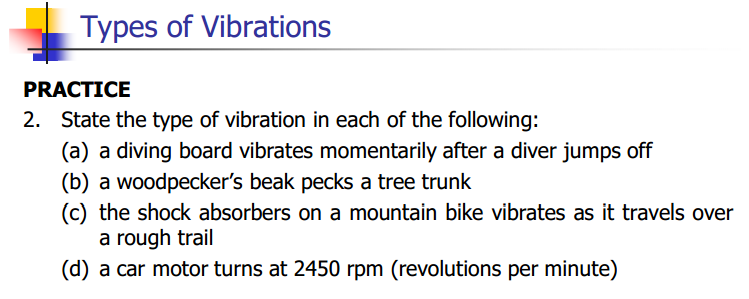 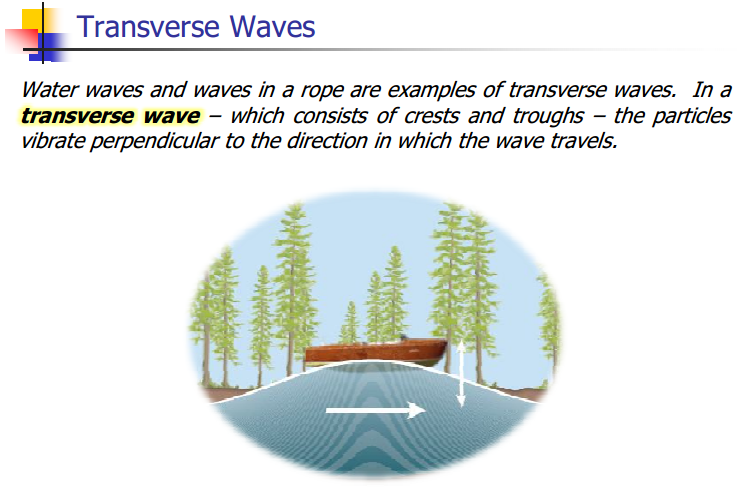 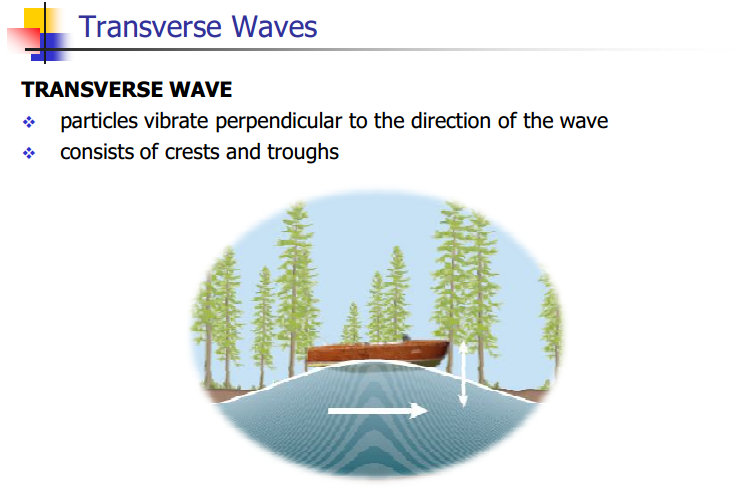 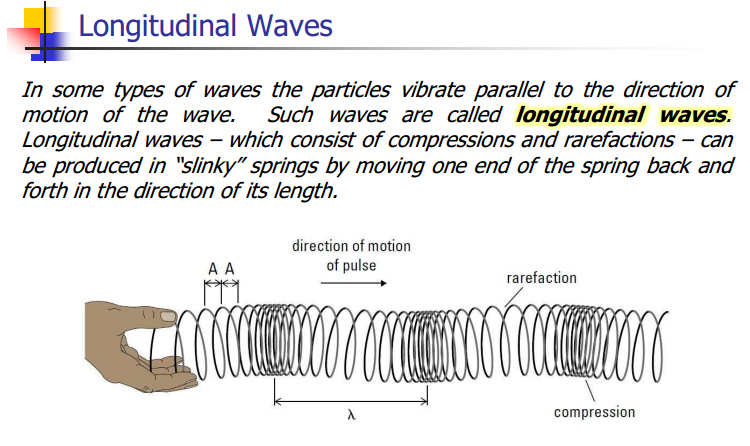 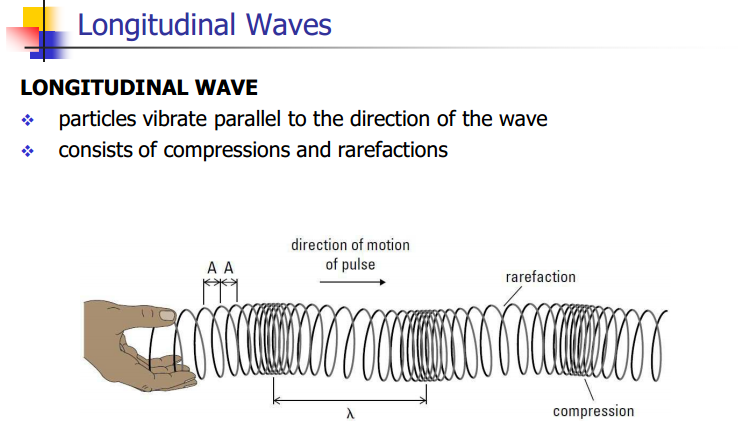 Bill Nye – Sound Travels in Waves:
http://www.youtube.com/watch?v=ACeUO4ufx2I
Transverse waves vs. Longitudinal waves
http://www.youtube.com/watch?v=7cDAYFTXq3E
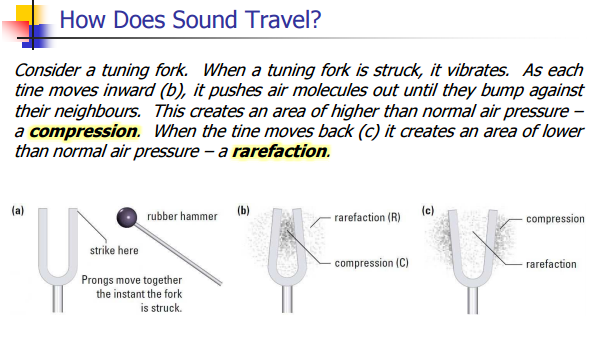 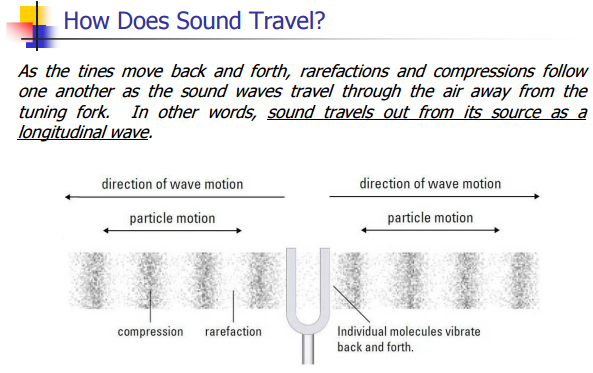 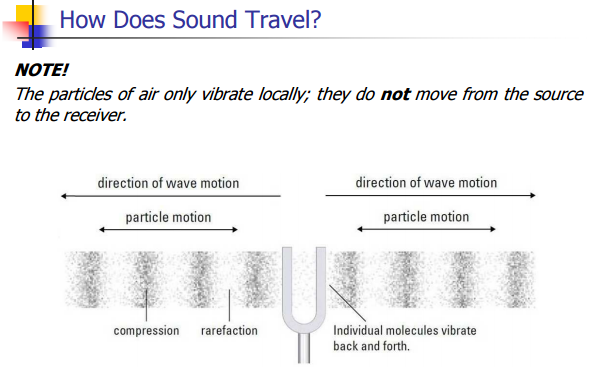 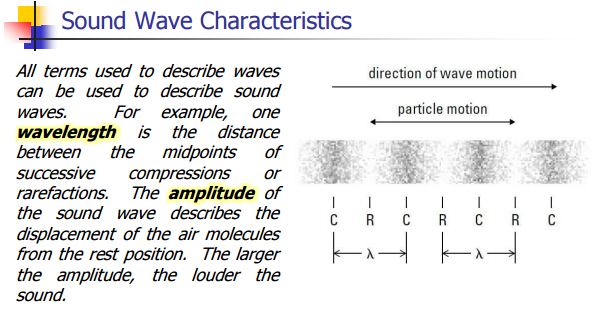 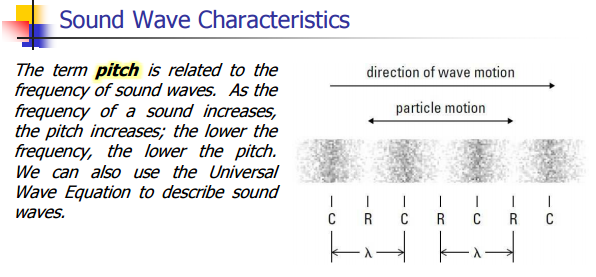 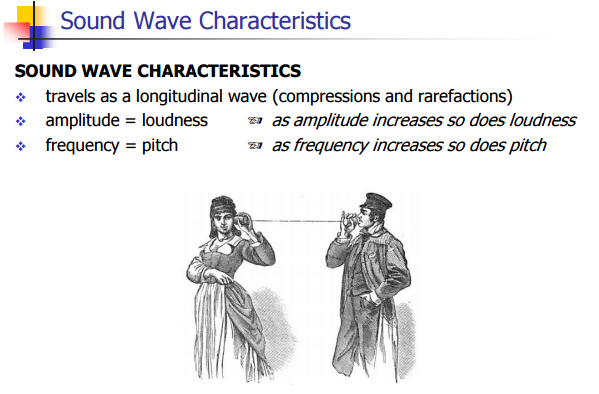 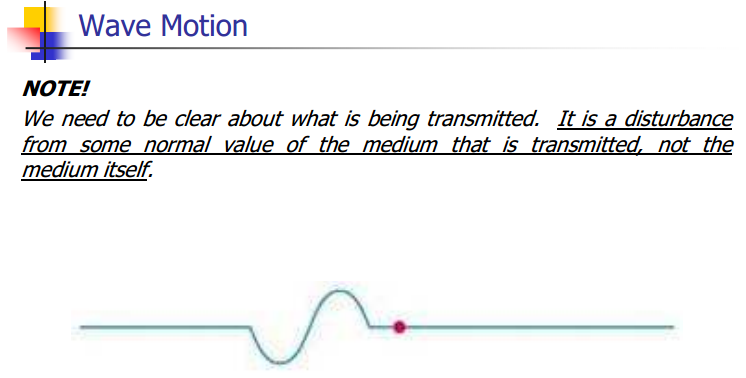 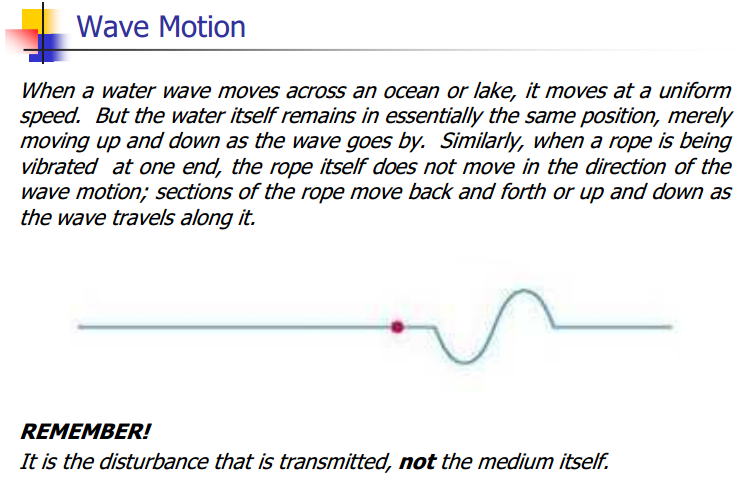 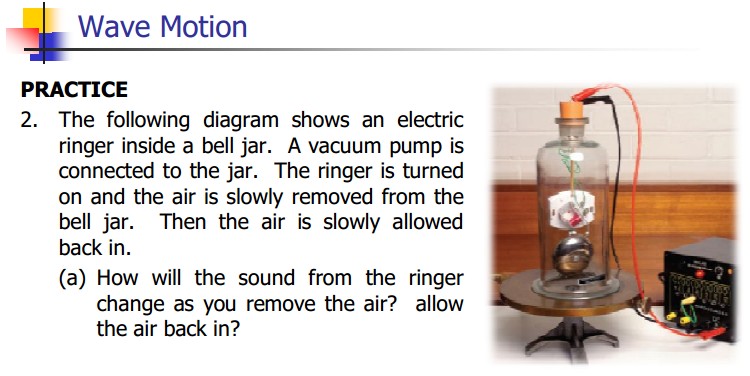 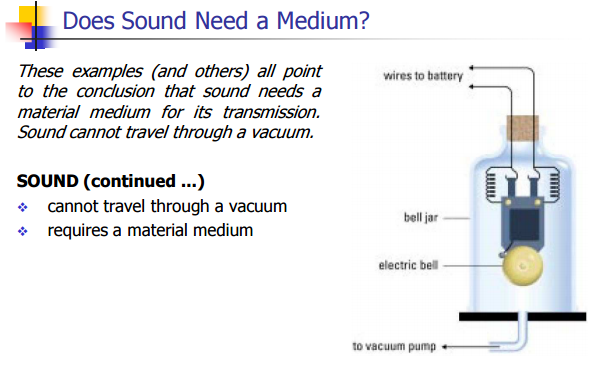 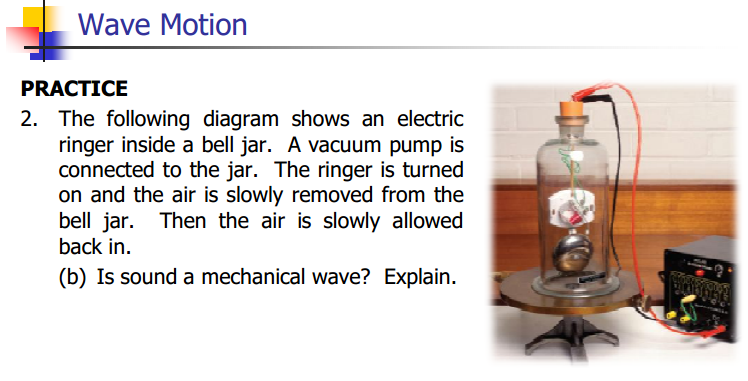 Classwork& Homework